Case Report
Department of Neurosurgery
Dr. D.Y.Patil Medical College & Hospital
Pimpri, Pune
Clinical picture
35 year, Female

C/o low backache since 2 years aggravated since last 3 months

Patient had sacral hypoaesthesia

No motor deficit
Imaging
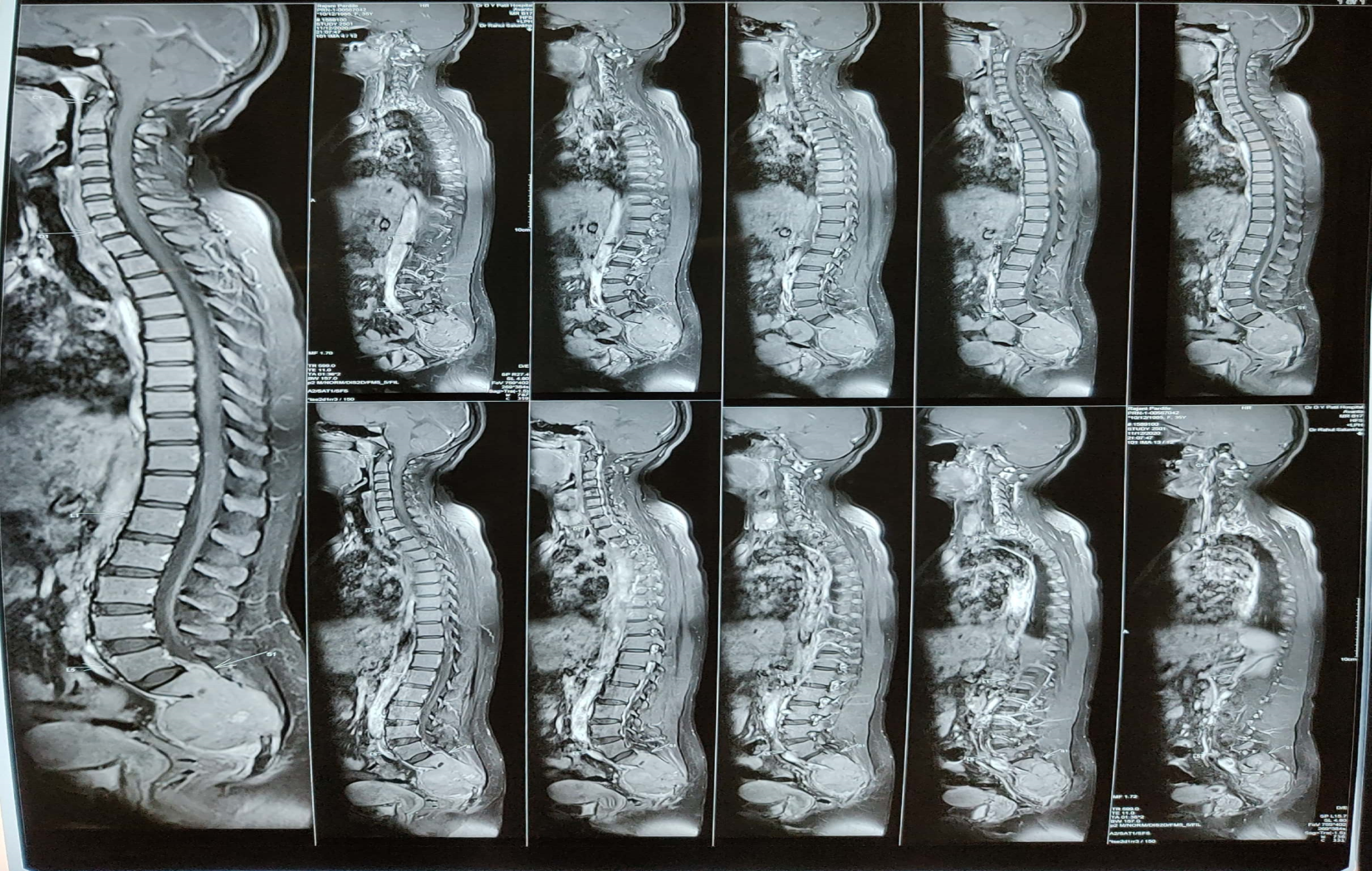 Intra-operative findings
Patient was taken up for surgery in prone position

A posterior linear midline incision was taken from L4 to S5(buttock cleft).

Once tumor was visualized biopsy was taken and decompression started

Tumor was highly vascular and procedure had to be abandoned due to massive intra-tumoral bleeding and hemodynamic instability.
Hemostasis was achieved by packing with mops and with the use of hemostats.

4 units of blood had to be transfused at the same time.

Wound was closed
Post operative
Patients neurology was unchanged.

Patient was stabilized in the ICU.

HPE s/o GCT
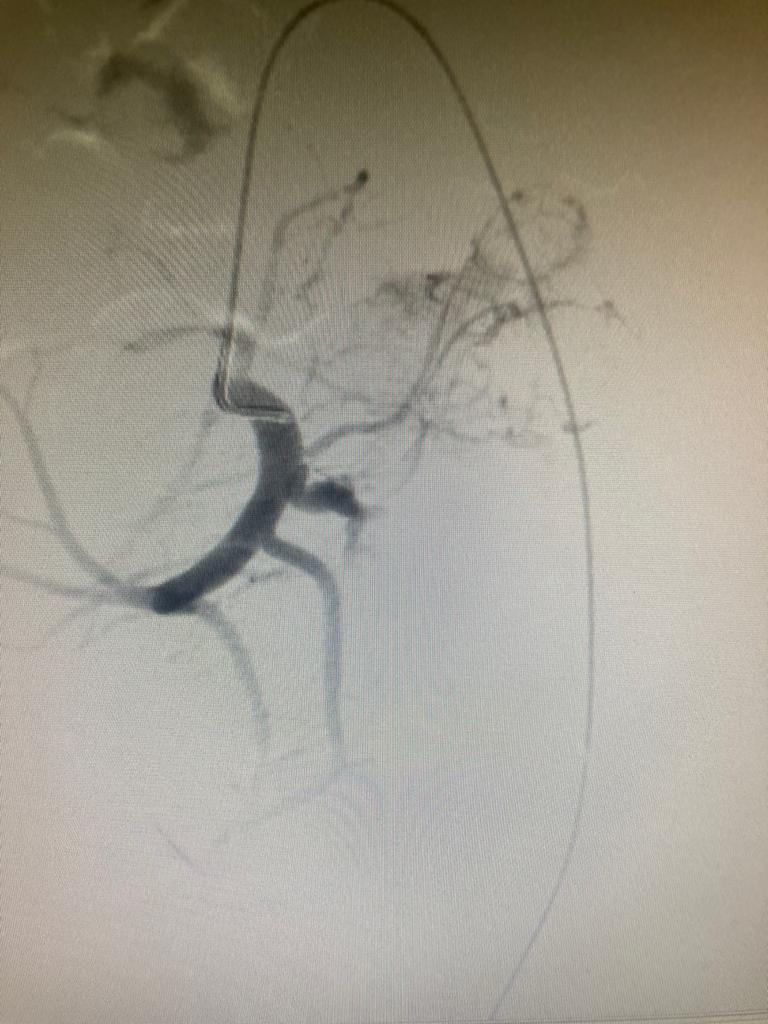 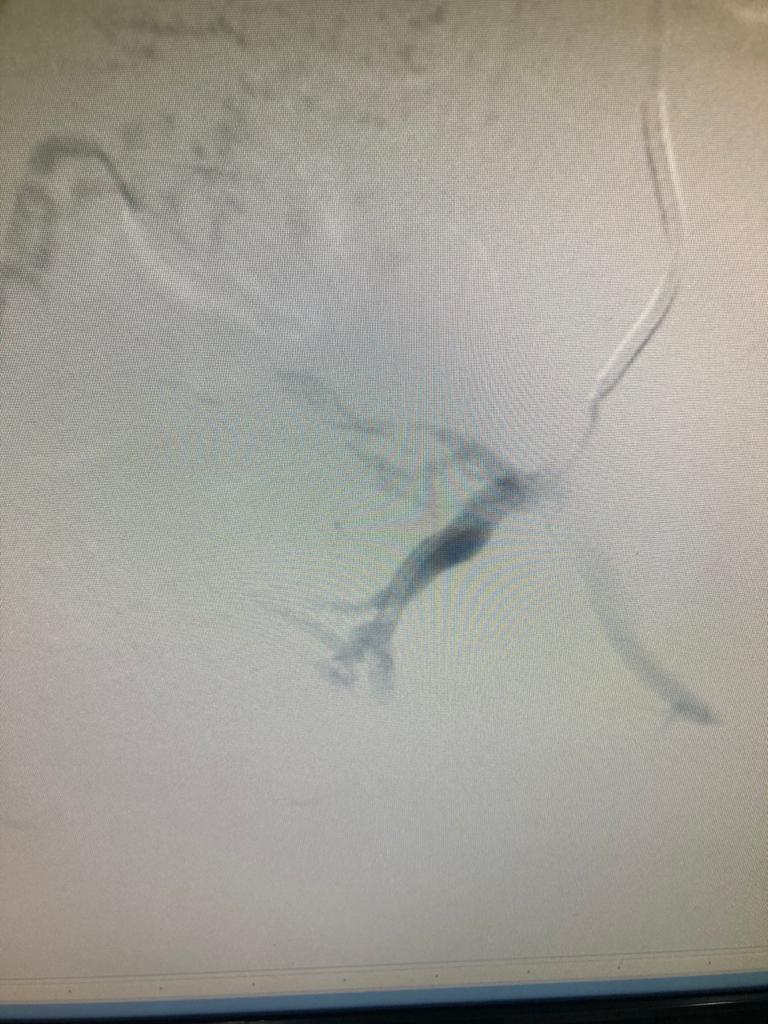 Re-surgery
Patient was taken up for re-exploration on POD 8.

A sacrectomy with near total resection of tumor with lumbo-pelvic fixation was done with b/l gluteus maximus musculocutaneous flap was performed.
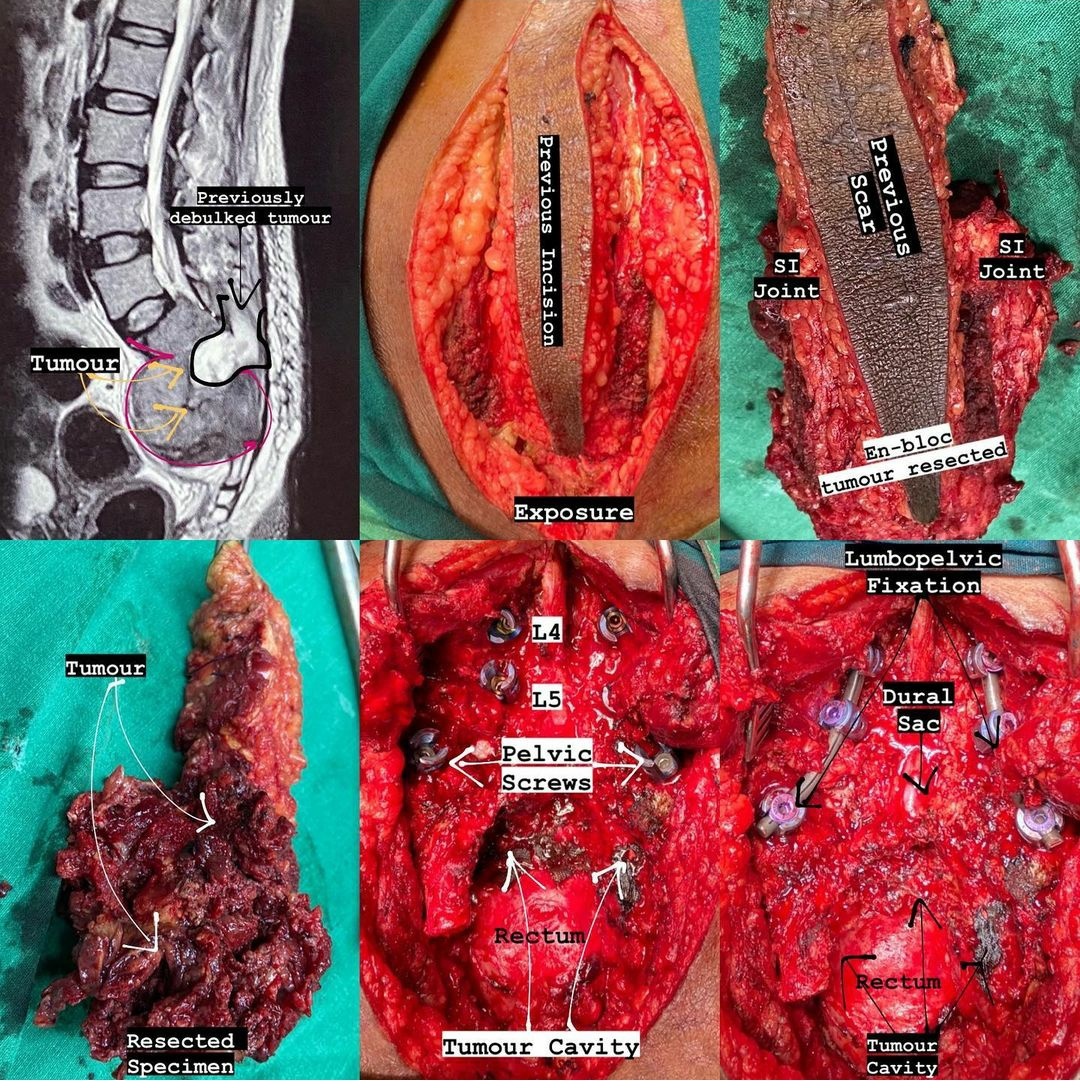 Intra op C-Arm imaging
Post-operative imaging
Post operative period
Postoperatively, the patient did not have any added motor deficit.

Sacral hypoaesthesia aggravated

 Developed urinary retention and needed catheterization. 

 Developed wound gaping with a non discharging sinus on POD 10 after 2nd surgery. Regular dressing was done with antibiotics as per culture sensitivity was given.
At present, wound healed by secondary intention and sinus closed. 

Patient is currently ambulatory without support without pain with bladder catheterized and no fecal incontinence

Metastatic workup did not reveal any other similar lesions. Giving RT was deferred as possibility of malignant transformation.

Patient discharged and asked to follow up with oncology and urology(Urodynamic studies).
Post op MRI
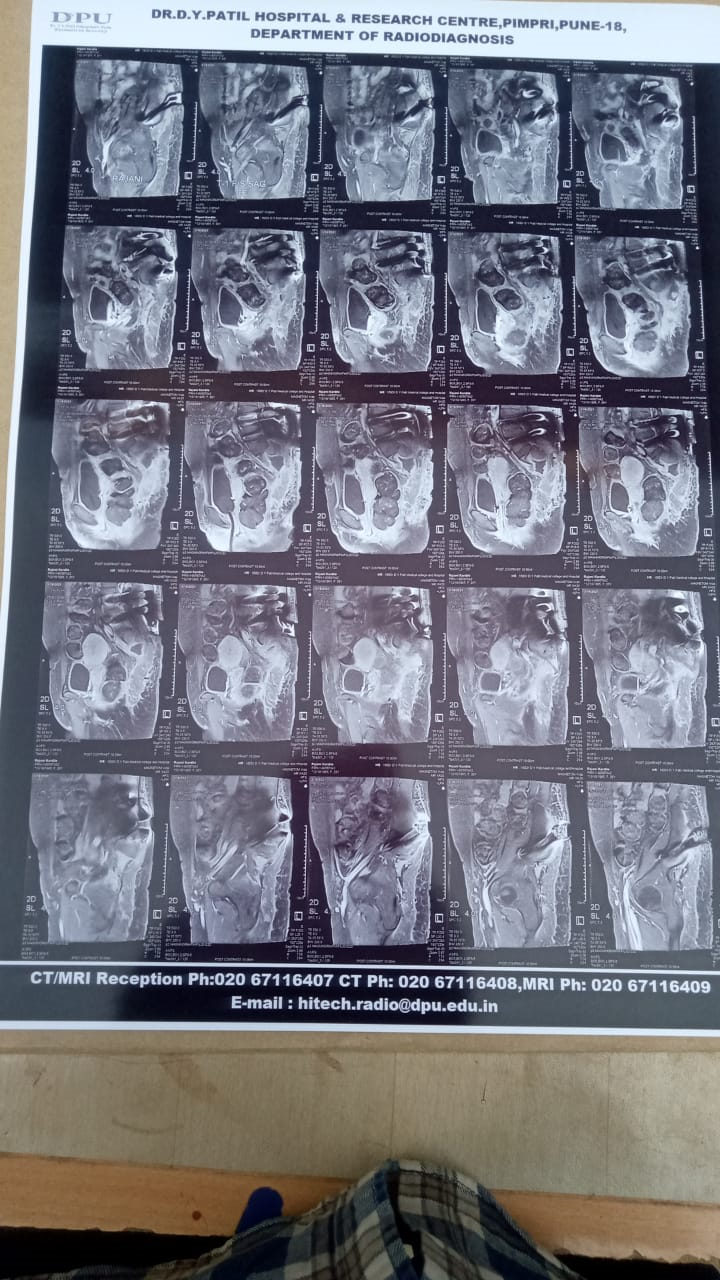 Giant cell tumors (GCTs)
Rare

3–7% of all bony tumors.

Usually affect epiphyses in long bones.
Benign, locally aggressive lesions 

Adverse effects from compression

Gross Total Resection of GCT is curative.

Anything short of total resection usually results in recurrence within 4 years. 

RT (controversial) - reserved for lesions that cannot be completely resected.
Sacral tumors
Complex anatomy

Tumors involving the sacrum and related neural & pelvic structures constitutes a heterogeneous group.

 The intrasacral space is unique for regional expansion, resulting in delayed presentation as the tumor slowly grows in and fills the sacrum
Most lesions are direct effective disorder embryogensis

Persistent embryonic cell rest

Failure of regression 

Defective cleavage of germ cell layers
Different sacral tumors
Teratoma – most common primary Tx of the sacrococcygeal region in children

Chordoma – most frequent primary Tx in adults

Inflammatory – Abscess

Neurofibroma
Schwannoma

Neuroblastoma

Metastasis 

Osseous giant cell Tx
Primary vs metastatic tumours
Primary

Goal: Cure / long term survival
Adjuvant Rx – limited
Surgery - Enbloc
Metastatic

Goal : Palliation
Adjuvant Rx – Available
Surgery – Intralesional
Problems to expect
Deep location of the tumour within the pelvis
Intimate relation with surrounding neurovascular structures
Consideration of with lateral illiac articulation
Difficulty with instrumentation/ visualization 
Fusion rare
Neurological deficits
Concerns
Age > 50 years
Immune deficency, steroids
Rapid weight loss 
CT/RT/Steroids – Healing
Coagulopathy
Wound complications/ Infection/ dehiscence - High
Establish diagnosis
Operate on the right patient
Appropriate approach
Bone quality - ? Fusion
Hardware failure
Timing of surgery
Evaluation
Core biopsy
Excisable ?
Rule out mets – CT, PET,
MRI – entire spine MRI (esp in chordomas)
Vascular – CTA
Embolizaiton
Surgical principles for sacral Tx
Preservation and maximization of neurological function.

Protection of ventral abdominal & pelvic structures.

Stabilization through lumbo-pelvic fixation as necessary.

It is important to maintain the integrity of the sacral nerve roots.
Preservation of sphincter function. 

Amputation below S3 nerve root results in minimal functional deficits.

Resection of all sacral nerve roots result in saddle anesthesia and sexual dysfunction.
Surgical options
Intralesional debulking

GTE

En bloc resection
Deficits associated with level of resection
Below S3 
Preserve b/l S3 roots
Will regain B/B/S function
Low long term morbidity

Mid sacrectomy(S2-3)
Variable neurological dysfunction
b/l S2 and one S3 preserved – regain function but not necessarily normal 
Loss of b/l S3 and 1 S2 – Variable function
Total secrectomy
Loss of B/B/S and LE function
Both L5 Preserved – ambulatory but not atheletic function
Above L5 – non ambulatory. Later a nerve or tendon transfer  via preserved femoral nerve can be performed.
Planning approach
Anterior vs Posterior vs Both
Bowel prep
Temporary urethral stents

Posterior
No  rectal involvement
No anticipated large defect
Below S2
Lesser morbidity
Lumbo-Pelvic stabilization
Enbloc resection of tumors along with total sacrectomy is the mainstay of treatment for most primary osseous tumor of the sacrum.

Pelvic ring stability is the most important biomechanical aspect to consider.

Two vital components of pelvic ring integrity are pubic symphysis anteriorly and SI joints posteriorly.
50% of the SI joints must remain intact to maintain pelvic ring integrity.

Surgical stabilization must be strongly considered if more than 50 % of the SI joint is removed.

Spino-pelvic reconstruction is often an unavoidable necessity for most sacral tumor resections.
Take home message
Sacral tumors require prior planning with detailed imaging like CTA and DSA. 

Need for a interdisciplinary management.

Consideration for spinopelvic stabilization when > 50% of of the SI joint needs to be removed, due to aggressive nature of the disease.

Proper patient counseling and realistic expectations of the functional outcomes. 

Wrong operation on the wrong patient by the wrong surgeon
THANK YOU